Building on the Rock
Get a piece of the rock…
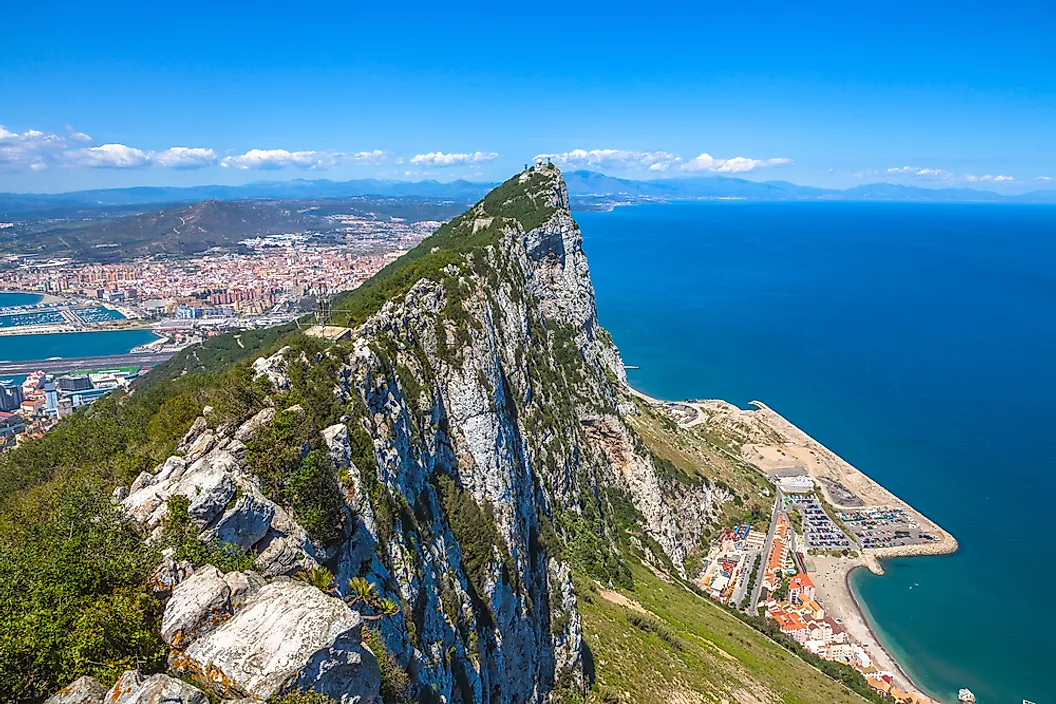 General Eisenhower master-minded invasion of North Africa in Gibraltar’s tunnels.
Only spot of land in continental Europe that remained in Allied hands throughout WWII.
Isaiah 28
1: capture the capital…capture the country
2-4: hail storm (Assyria) is coming…
5-6: hope for remnant
7-8: erred through wine (14, Jerusalem)
9-10: mockery.  “He treats us like children”       (14, 22)  
11: will learn lesson from foreign invaders…
12: to reject peace is to prefer war
Would not hear = reject God’s plan
I. Why did God write the Bible?
Not surprisingly . . .
1. To reveal God to man, Gn.1:1
2. To reveal man to man, Gn.1:26-27
3. To know certainty of things of God, Lk.1:3-4
4. To produce faith in our hearts, Jn.20:30-31
5. To tell us how to be saved, 1 Jn.5:13
Surprisingly . . . To hide the truth
Is.2813  For the hearts of this people have grown dull.  Their ears are hard of hearing,     And their eyes they have closed, Lest they should see with their eyes and hear with their ears, Lest they should understand with their hearts and turn, So that I should heal them.’
Those who don’t care enough to search for it are lost.
Gold mine…
“But some reject His word”
Mt.1315 For the hearts of this people have grown dull.  Their ears are hard of hearing, And their eyes they have closed, Lest they should see with their eyes and hear with their ears, Lest they should understand with their hearts and turn,  So that I should heal them.’
Jesus concealed truth from some…
Challenge – use it or lose it
Ph.315  Therefore let us, as many as are mature, have this mind; and if in anything you think otherwise, God will reveal even this to you.  16 Nevertheless, to the degree that we have already attained, let us walk by the same rule, let us be of the same mind.
One who loves truth will not lose itif he uses the light he has.
I. Why did God write the Bible?
II. False Security
14-15
Israel and Judah mocked prophets…
Judah’s leaders bet on fastest horse (Assyria), with another secret bet on Egypt  
They trusted lies, 15
You’re in good hands with Assyria!”
Today
Personal security…  Alarms, insurance…
National security…  Dn.5
Financial security…   
Eternal security…   Lk.16
I. Why did God write the Bible?
II. False Security
III. True Security
1. Who?  Lord
1 Co.39 For we are God’s fellow workers; you are God’s field, you are God’s building.
1. Process of building
2. The building itself
Ep.412 …for the edifying of the body of Christ
2. Where?  Zion (2:2-3)
Heb.1222 But you have come to Mount Zion and to the city of the living God, the heavenly Jerusalem, to an innumerable company of angels,   23 to the general assembly and church of the firstborn who are registered in heaven, to God the Judge of all, to the spirits of just men made perfect,   24 to Jesus the Mediator of the new covenant, and to the blood of sprinkling that speaks better things than that of Abel.
3. What?   Stone . . . foundation
Stone
True security against death and Hades.
1 Co.311 For no other foundation can anyone lay than that which is laid, which is Jesus Christ.

 Tested Stone
… in all points tempted as we are, yet without  sin, Hb.4:15.
3. What?   Stone . . . foundation
Precious Stone
Flawless  
1 Pt.222 Who committed no sin, Nor was deceit found in His mouth.

Corner Stone
1 Co.1011 upon Whom the ends of the ages have come. 
Cornerstone brought two walls together
Corner: where both parts (ages) meet…
4. Why?
Is.2816  Whoever believes will not be in haste
Haste implies panic, insecurity
God’s people can build their lives on His promises
5. When?   (2:2-3)
Stone remains intact.
To reject Christ is to destroy ourselves.
Lk.2017 ‘…stone that the builders rejected has become the cornerstone’
Rejected Stone that make building unique 
Establish the church but leave Christ out!?
“Rejected” – to reject after testing
How do people reject Christ?   Jn.12:48 – 
    – 1reject  2Me   1receive not   2My words – 
We may refuse His word, but cannot escape his judgment.   Lk.20:18
5. When?   (2:2-3)
Rom.932 For they stumbled at that stumbling stone.  33 …I am laying in Zion a stone of stumbling, and a rock of offense; and whoever believes in him will not be put to shame. 
Israel sought salvation in their own covenants  (Assyria / Egypt).  They did not trust God   
When Jesus came, history repeated:  Jn.11:49-50, covenant with death (Lord’s death): rejected Him, destroyed ‘selves.
Jews rejected Jesus; Father received Him, Mt.3:16f.
5. When?   (2:2-3)
Ep.220 …built on the foundation of the apostles and prophets, Jesus  Christ Himself being the chief cornerstone, 21 in whom the whole building, being fitted together, grows into a holy temple in the Lord, 22  in whom you also are being built together for a dwelling place of God in the Spirit.
Foundation: apostles / prophets
Chief cornerstone: brought two walls together
Temple: place of worship.  
Temple of Diana: one column remains.
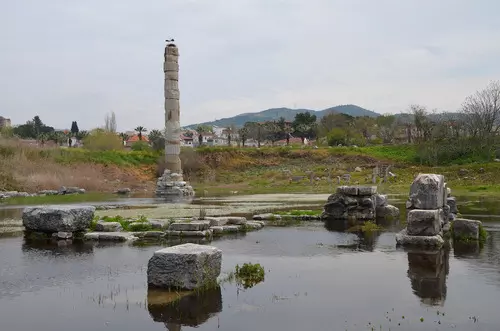 5. When?   (2:2-3)
2 Tim.219 Nevertheless the solid foundation of God stands, having this seal: “The Lord knows those who are His,” and, “Let everyone who names the name of Christ depart from iniquity…”
Seal: inscription to show ownership; often a short motto 
Leaning Tower of Pisa
Pisa: “marshy land”
5. When?   (2:2-3)
1 Pt.24 “Coming to Him as to a living stone, rejected indeed by men, but chosen by God and precious … 6 Behold, I lay in Zion A chief cornerstone, elect, precious, And he who believes on Him will by no means be put to shame.”   5 you also, as living stones, are being built up a spiritual house…
5. When?   (2:2-3)
Living stone.   OT: house of dead stones
You also as living stones.   “Peter”
Chief cornerstone: 
First stone laid
Everything else must square to it
Each stone is fitted into Him
Elect.   Chosen, selected (by God)
Precious.  Flawless.  Costly.  
Nero
OT: house of dead stones.   NT: living